AutoCAD 2012Kurs: Principi CAAD-a, Predavanje 5Univerzitet u Beogradu, Arhitektonski fakultet
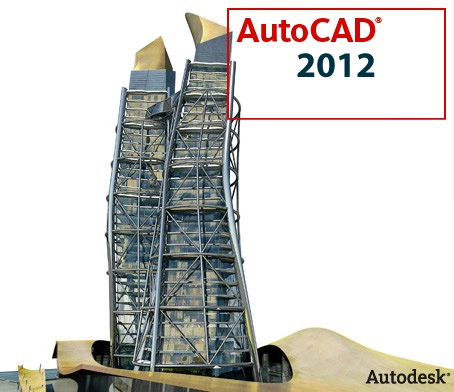 Organizacija lista za štampu - Layout
Šrafiranje
Kotiranje
Natpisi
Zadatak 05
Primeri
Dr Mirjana Devetakovic
Beograd, 2012
Princip 01: Dinamičan razvoj CAAD-a
Princip 08: Objektno orijentisani CAAD
> Principi
Princip 02: Približavanje korisniku
Princip 09: BIM
Princip 03: Slika kao sredstvo saopštavanja arhitektonske ideje
Princip 10: Integrisano projektovanje
Princip 11: Interoperabilnost
Princip 04: Preciznost i brzina
Princip 12: NURBS modeliranje
Princip 05: Crtež kao document i sredstvo saopštavanja arhitektonske ideje
Princip 13: Matematičko definisanje  kompleksne forme
Princip 06: Efikasnost u izmenama tokom procesa projektovanja
Princip 14: Parametarsko modeliranje
Princip 07: Model kao sistem informacija i sredstvo saopštavanja arhitektonske ideje
Princip 15: Fabrikacija
> Struktura crteža , Layer-i
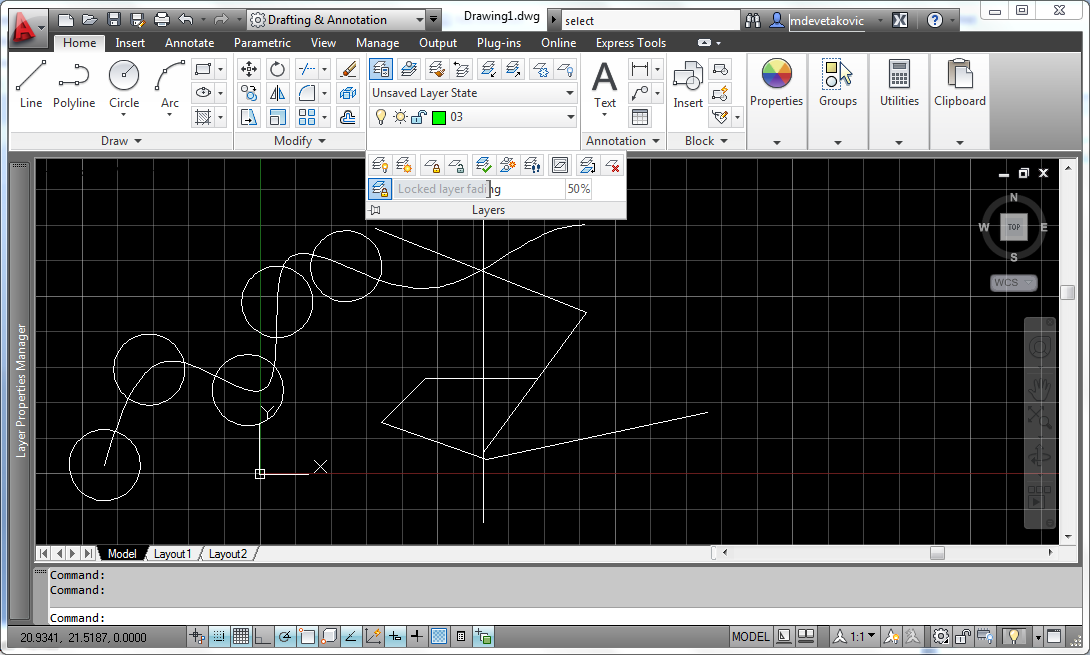 > Layers   slojevi crteža
Osobine layer-a
Uključen-isključen (On-off)
Zamrznut (frozen-thow)
Boja
Tip linije
Transparentnost
Stil štampanja
Tip linije
Debljina linije
Ponašanje u određenom prikazu
...
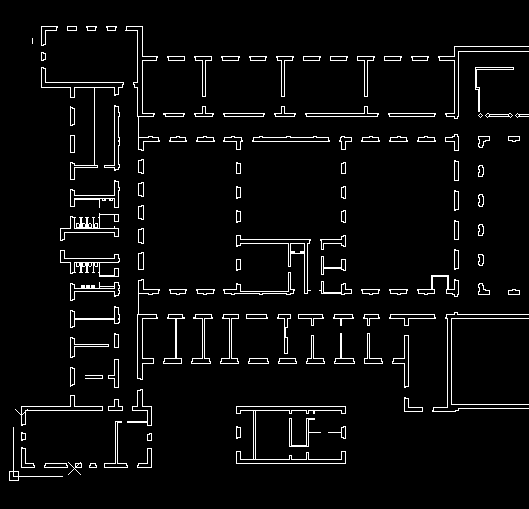 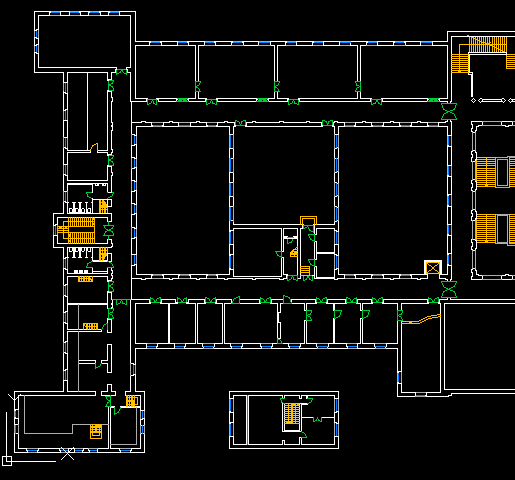 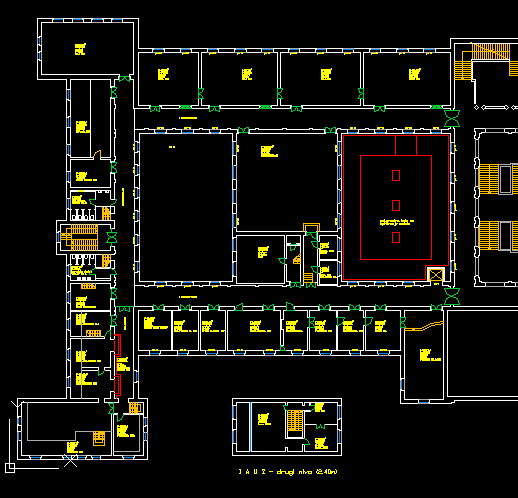 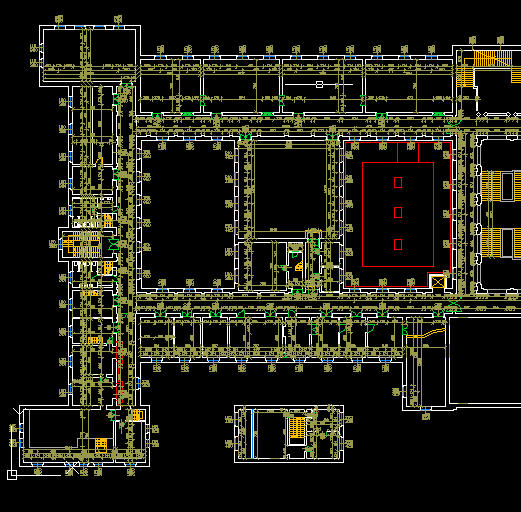 > Layer Properties Manager
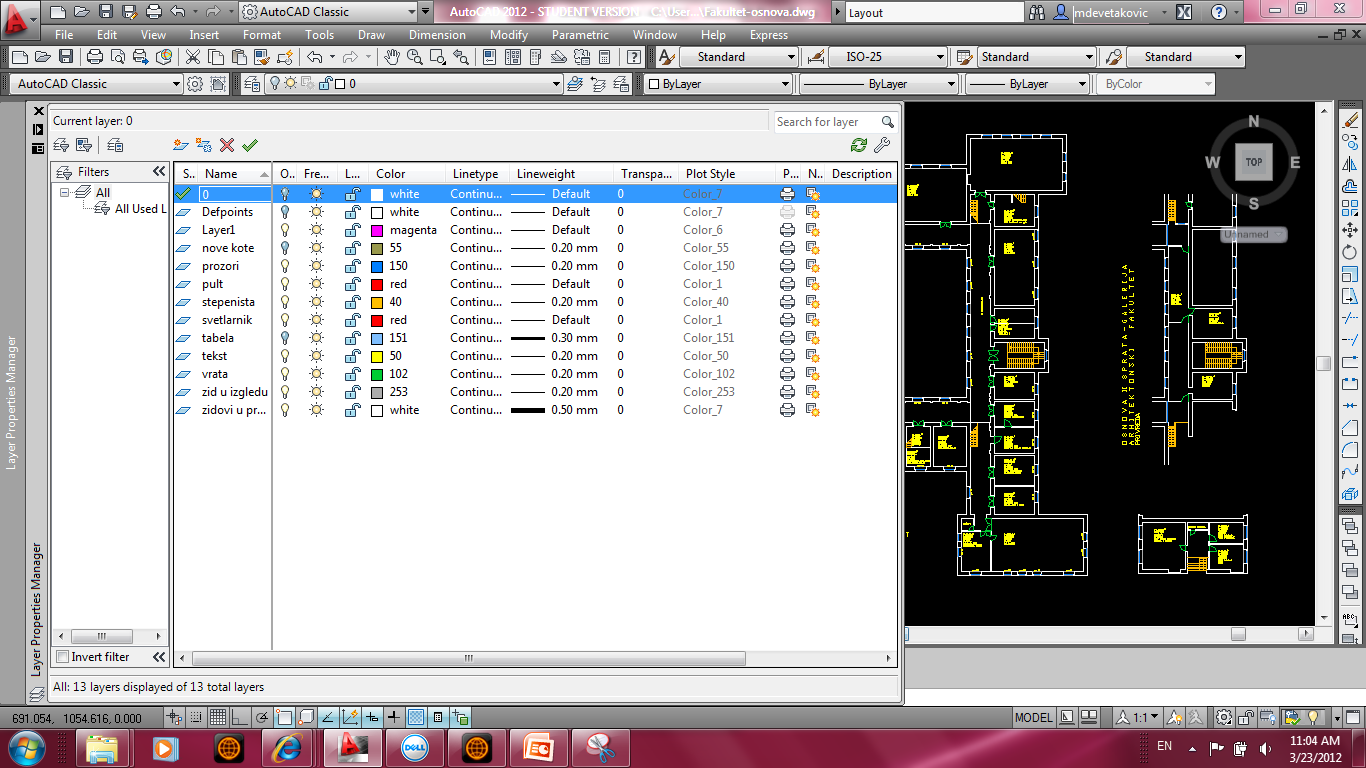 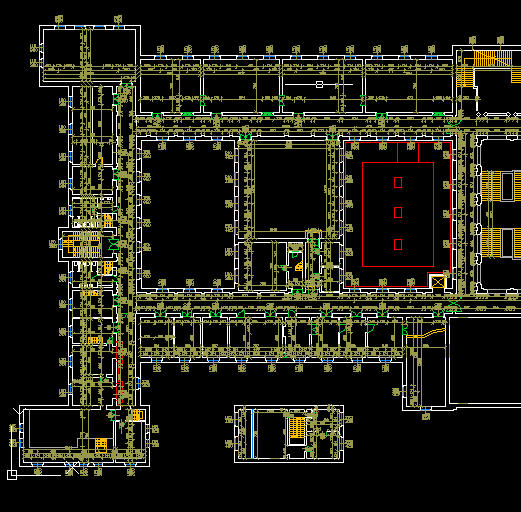 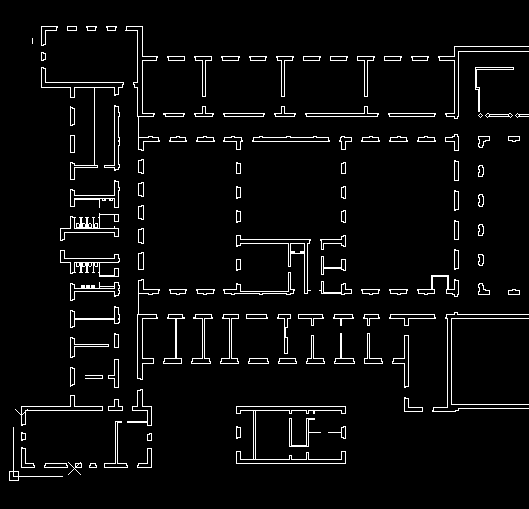 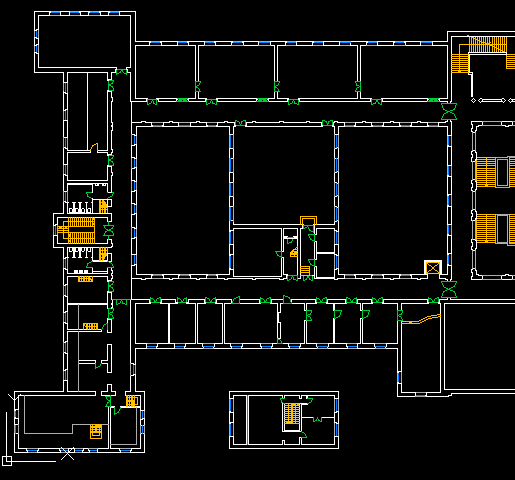 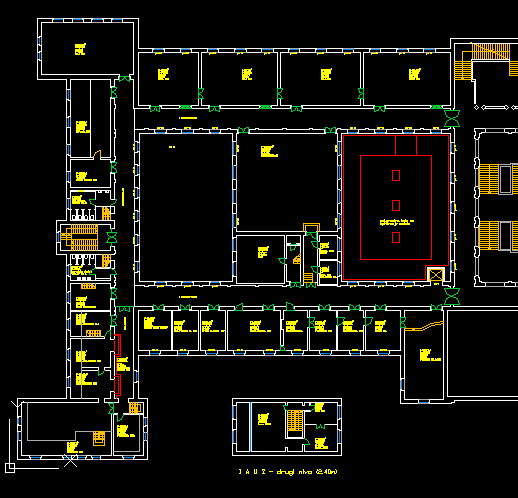 > Organizacija lista - Layout
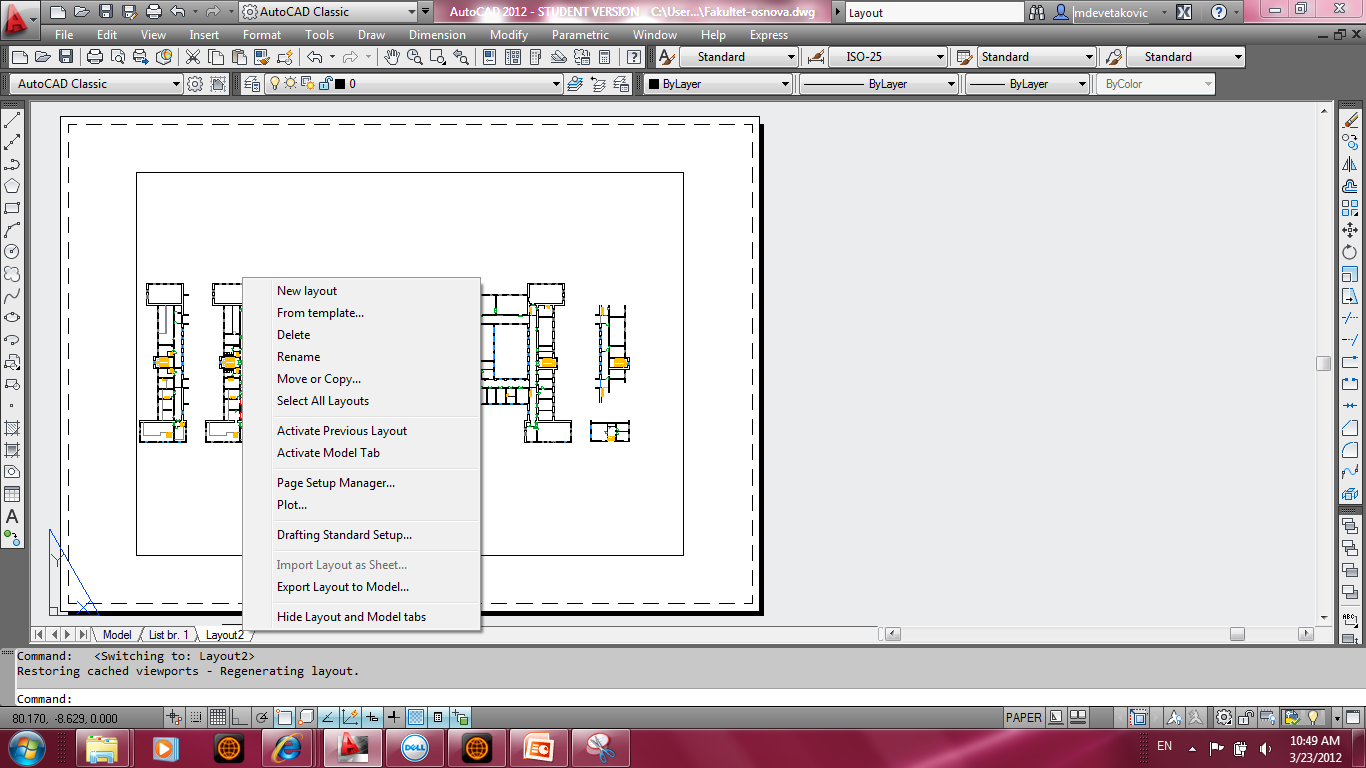 > Layout
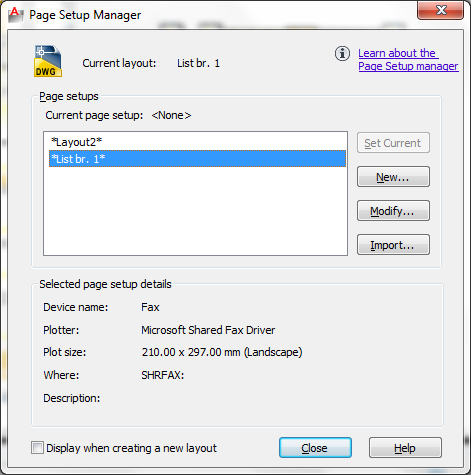 > Layout
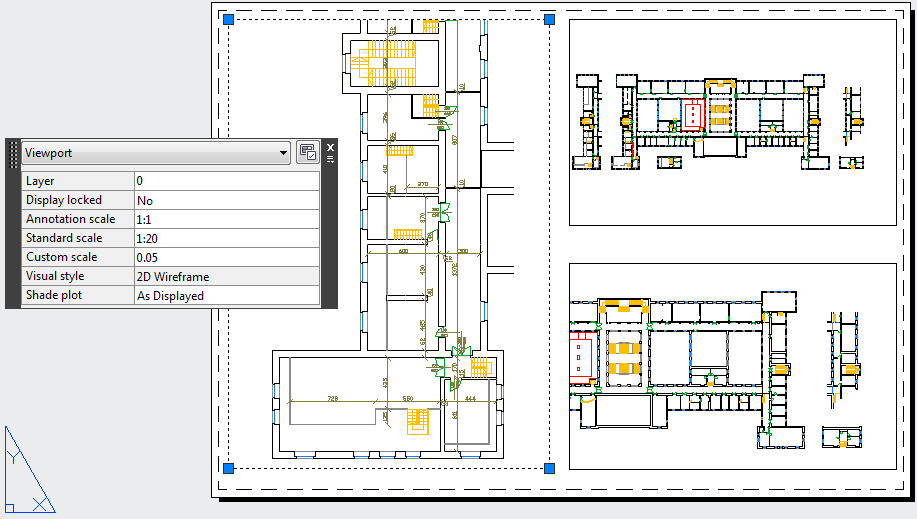 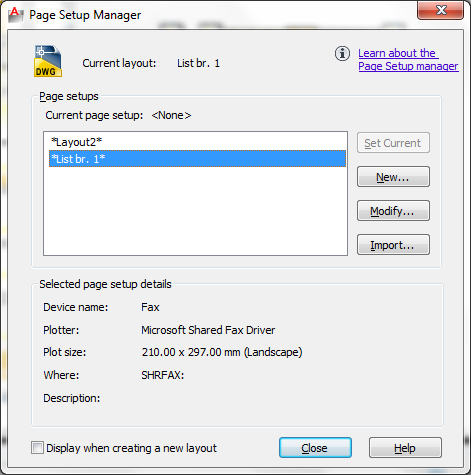 > Osobine stranice    Page Setup

Izbor printera
Format stranice
Šta će se štampati
Razmera
Stil štampanja
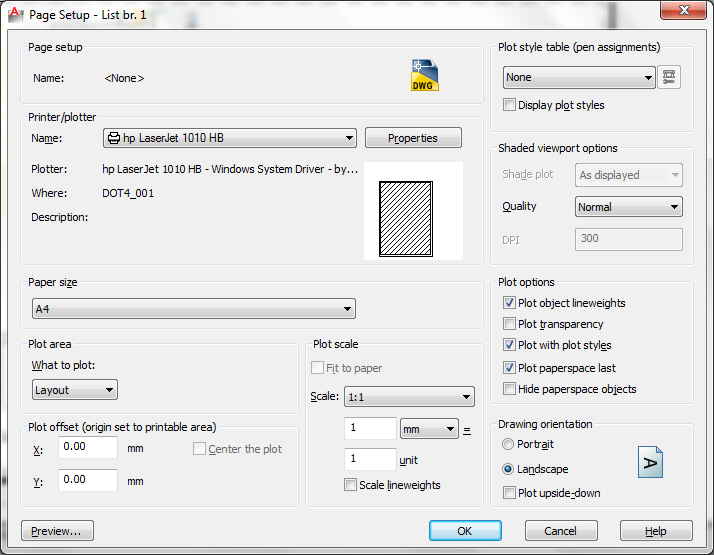 > CTB Style (color table based)
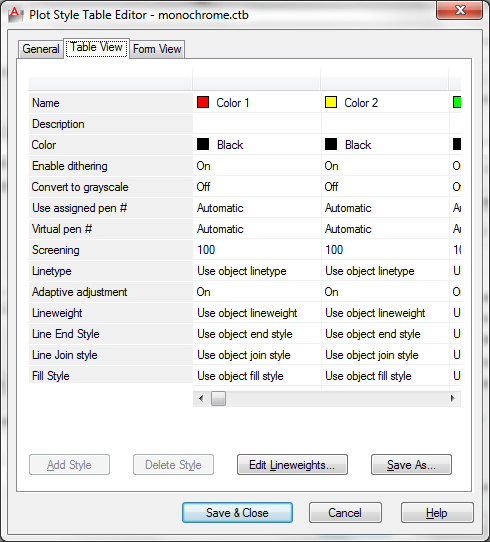 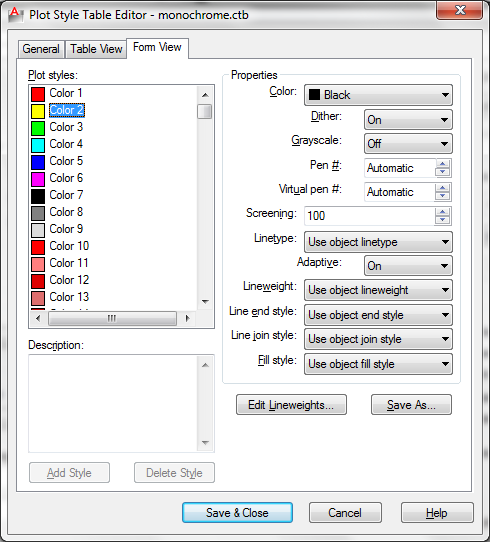 Problem sa debljinom linije kod zidova!!!
Nepotrebni natpisi
...
> Preview 01
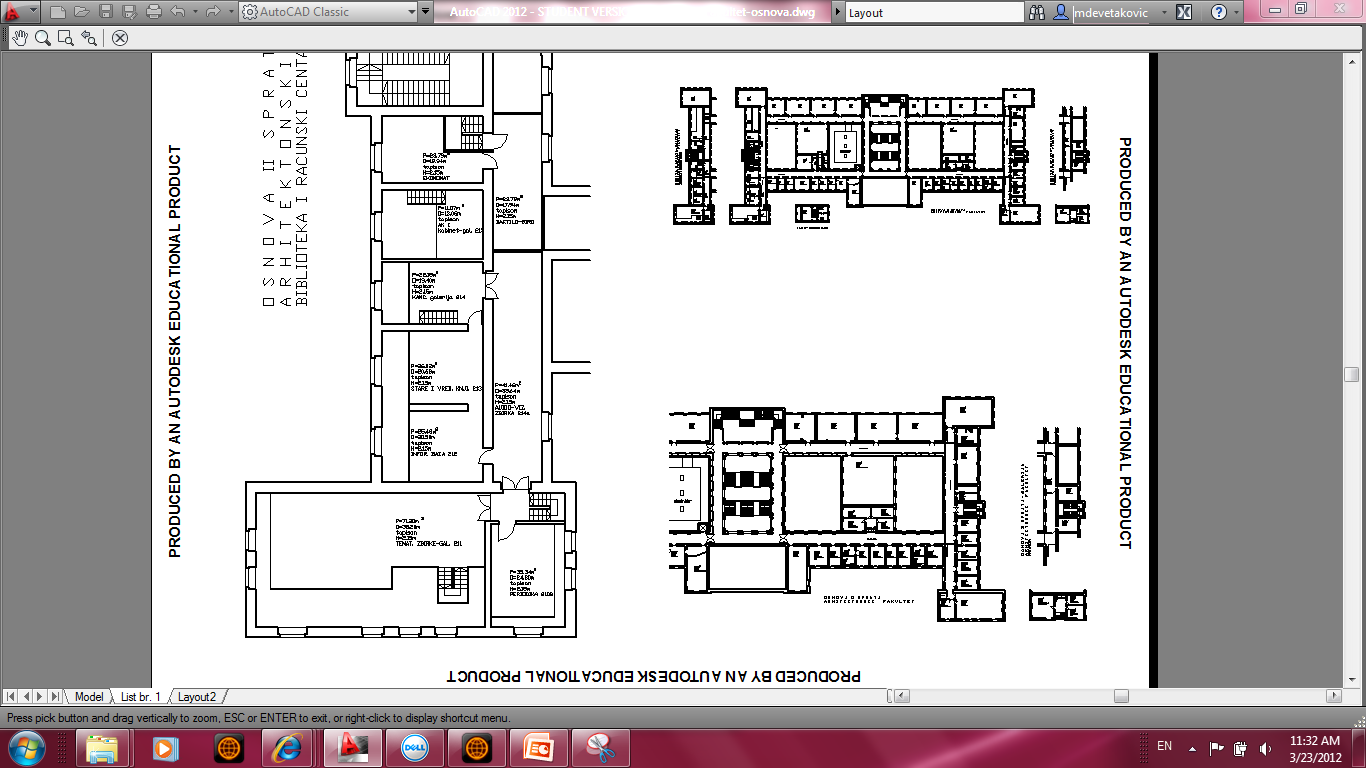 > Kontrola osobina Layer-a u pojedinačnim prikazima
VP ...
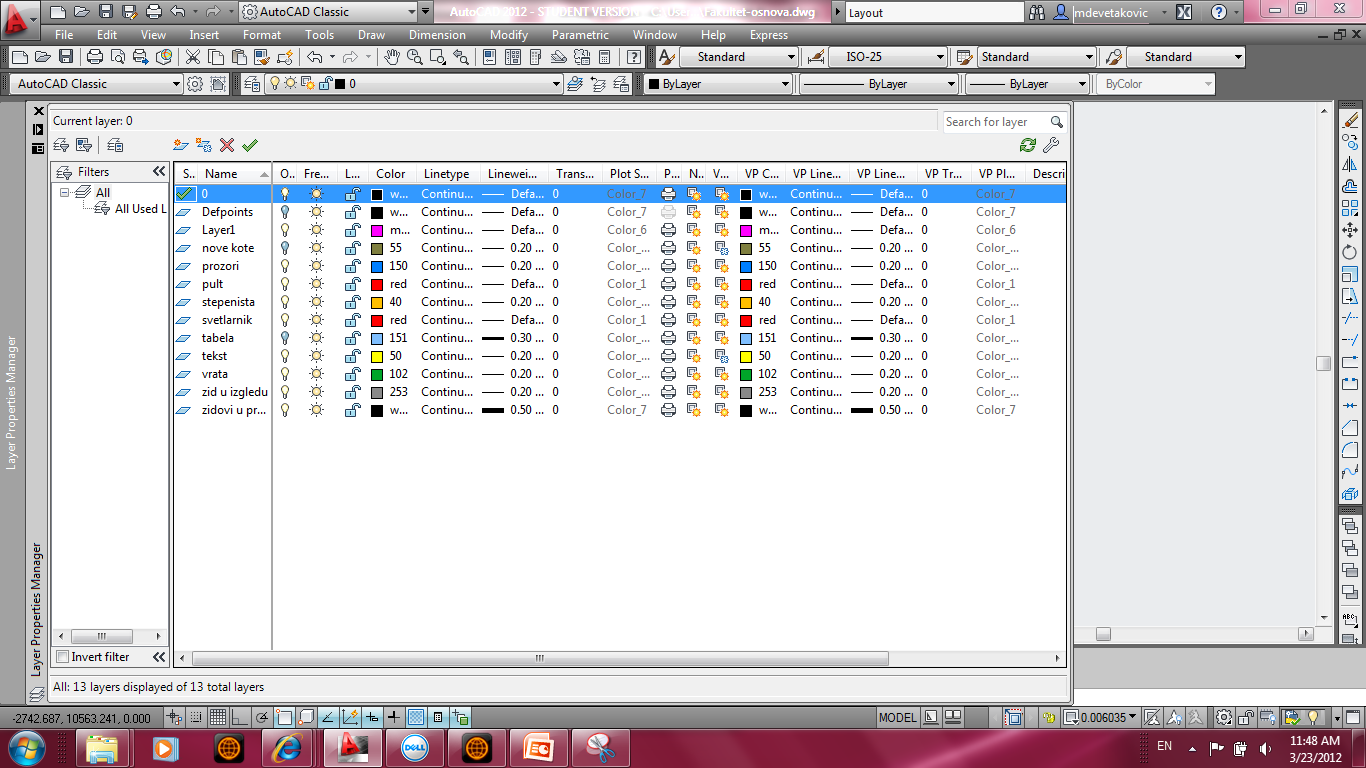 > Preview 02
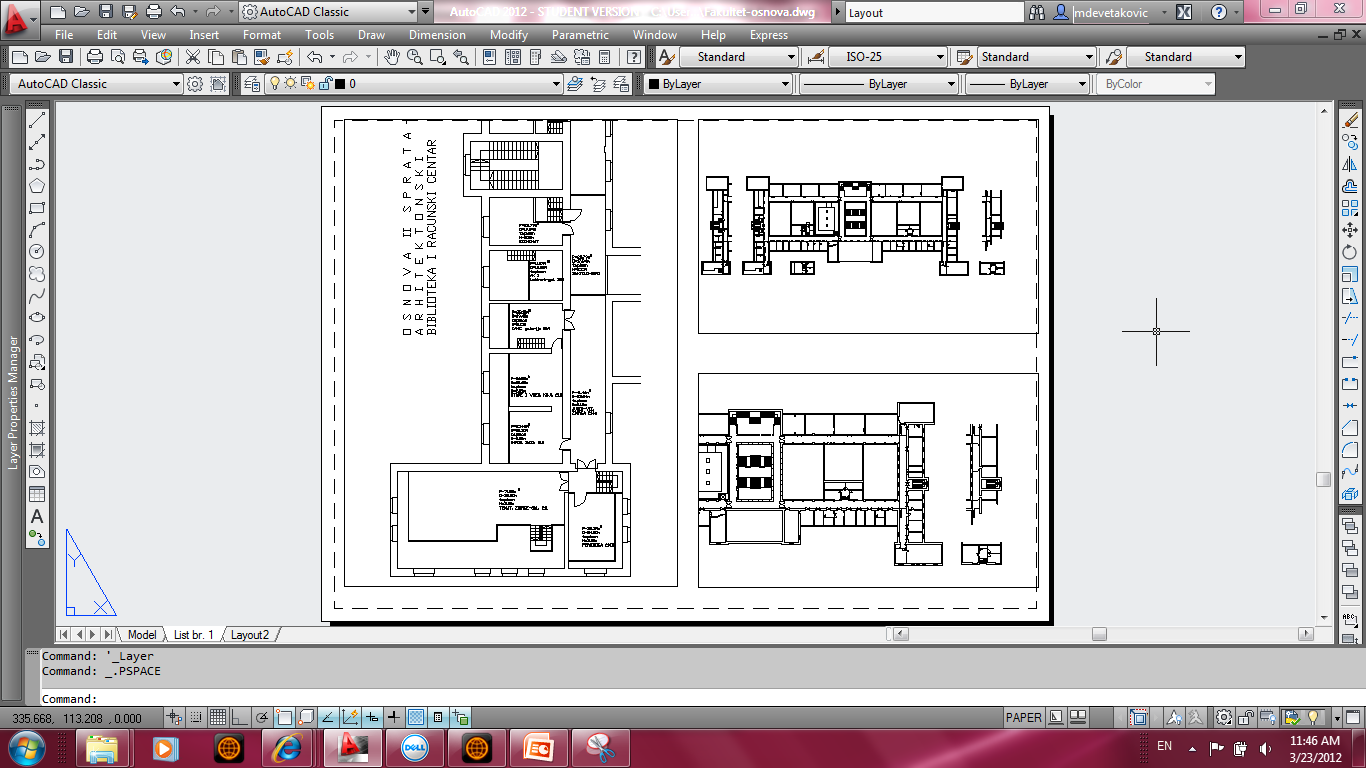 > Šrafure, tekstovi i kote
(Annotation scale)
> Šrafure
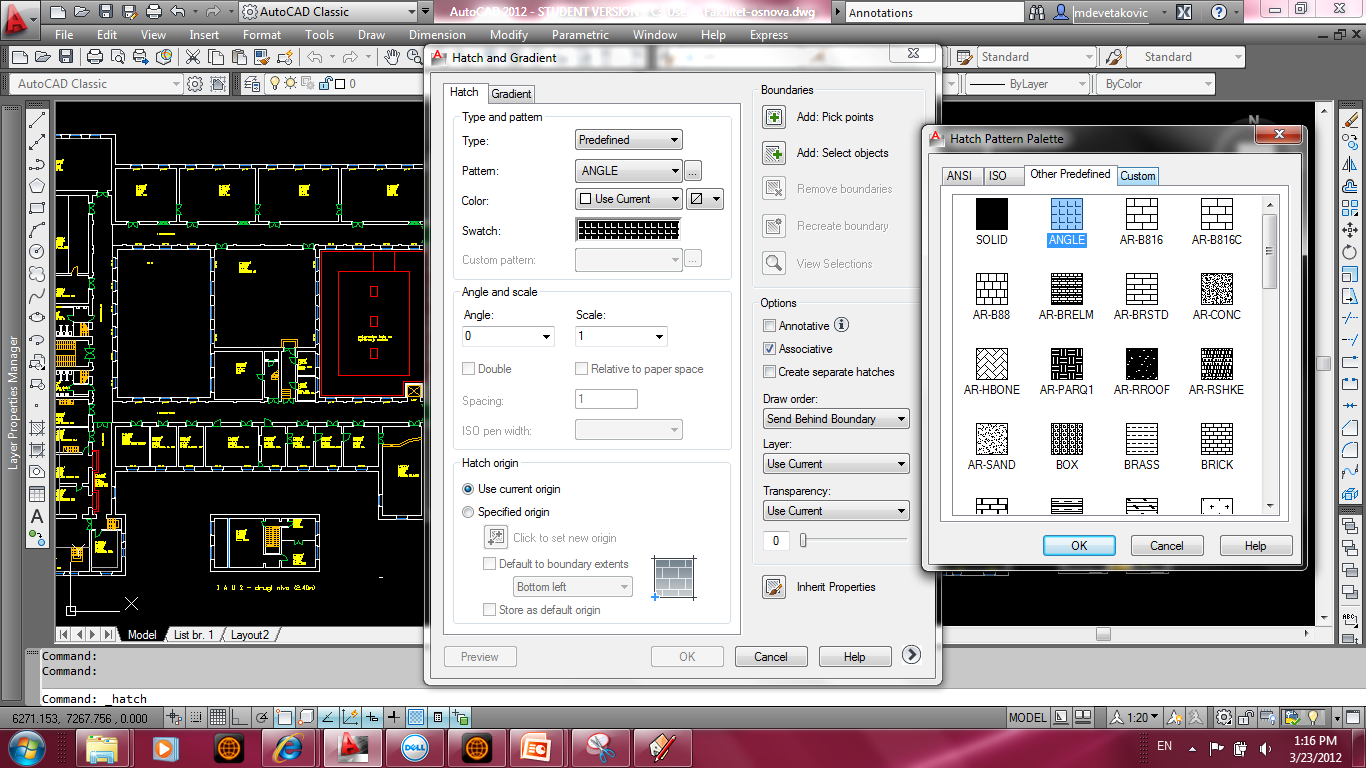 > Stil teksta
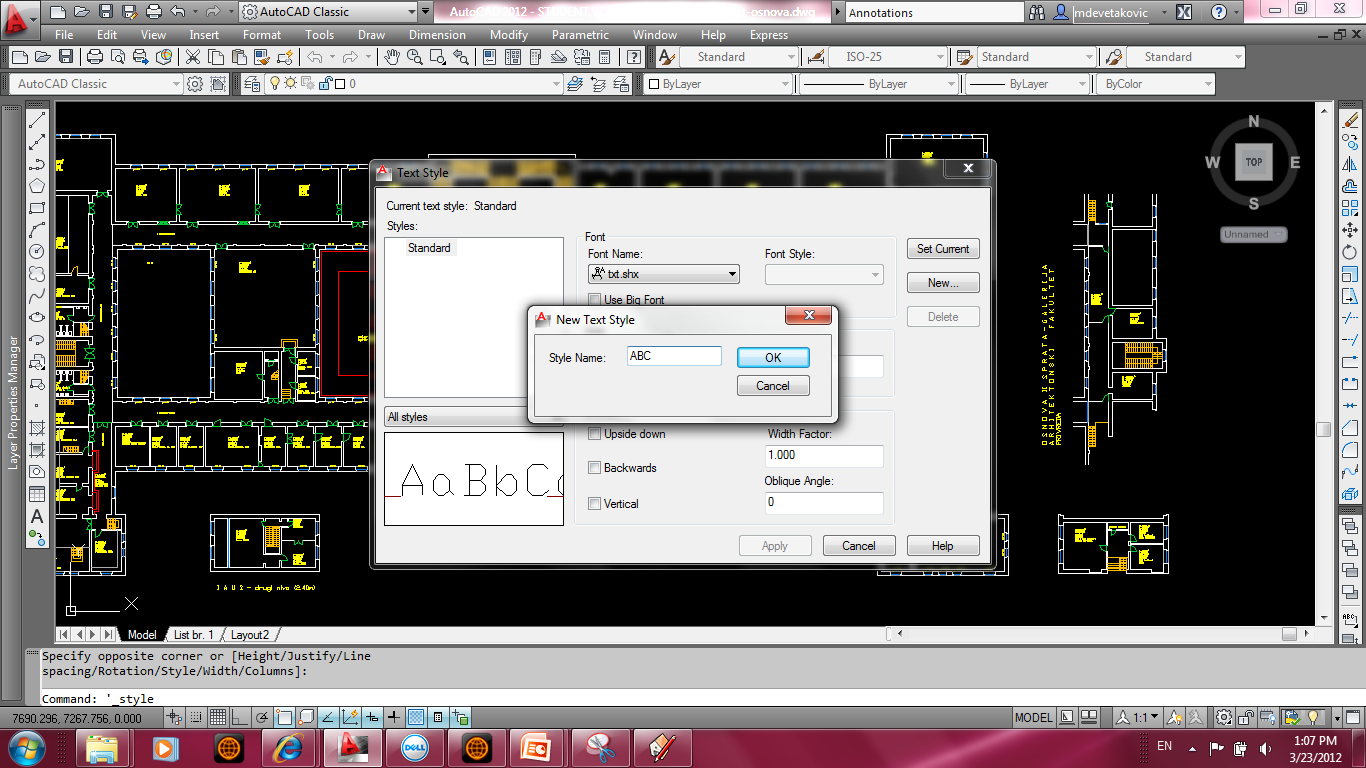 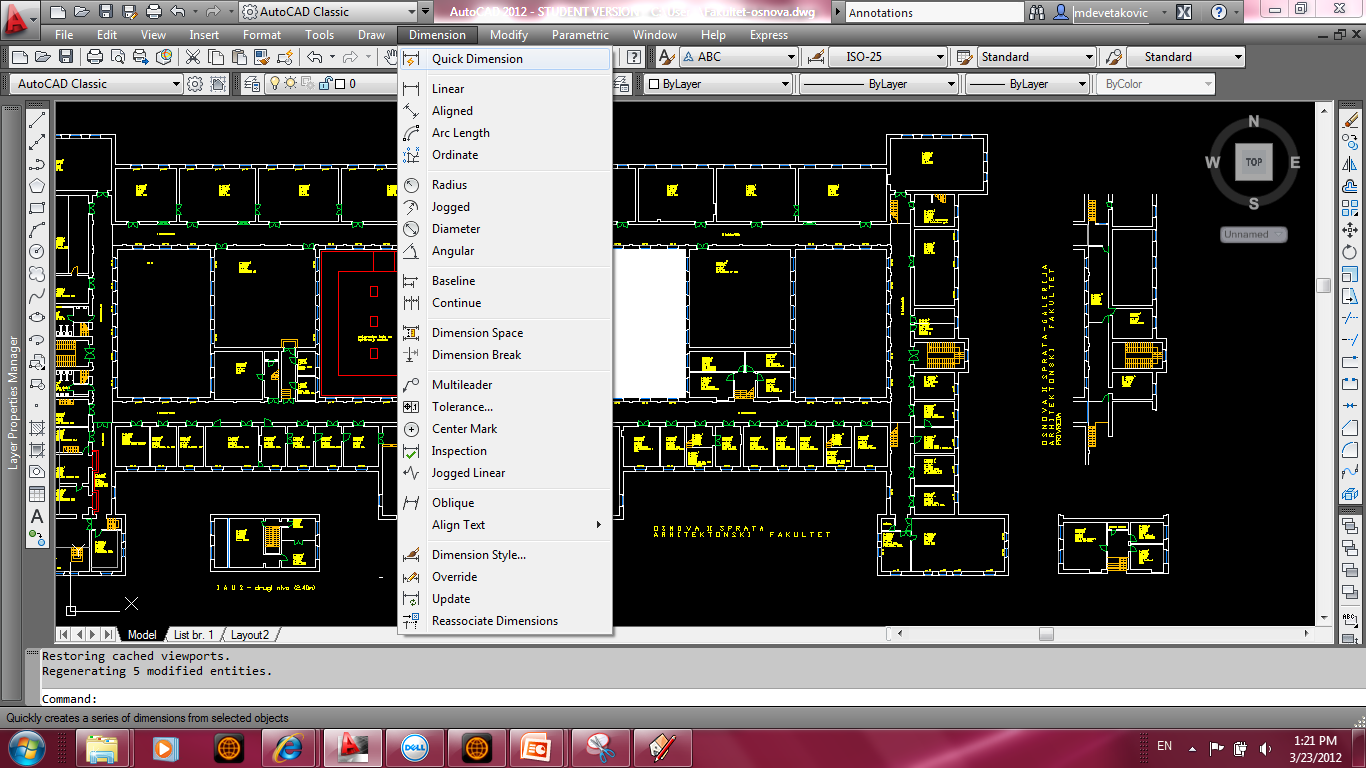 > Kotiranje
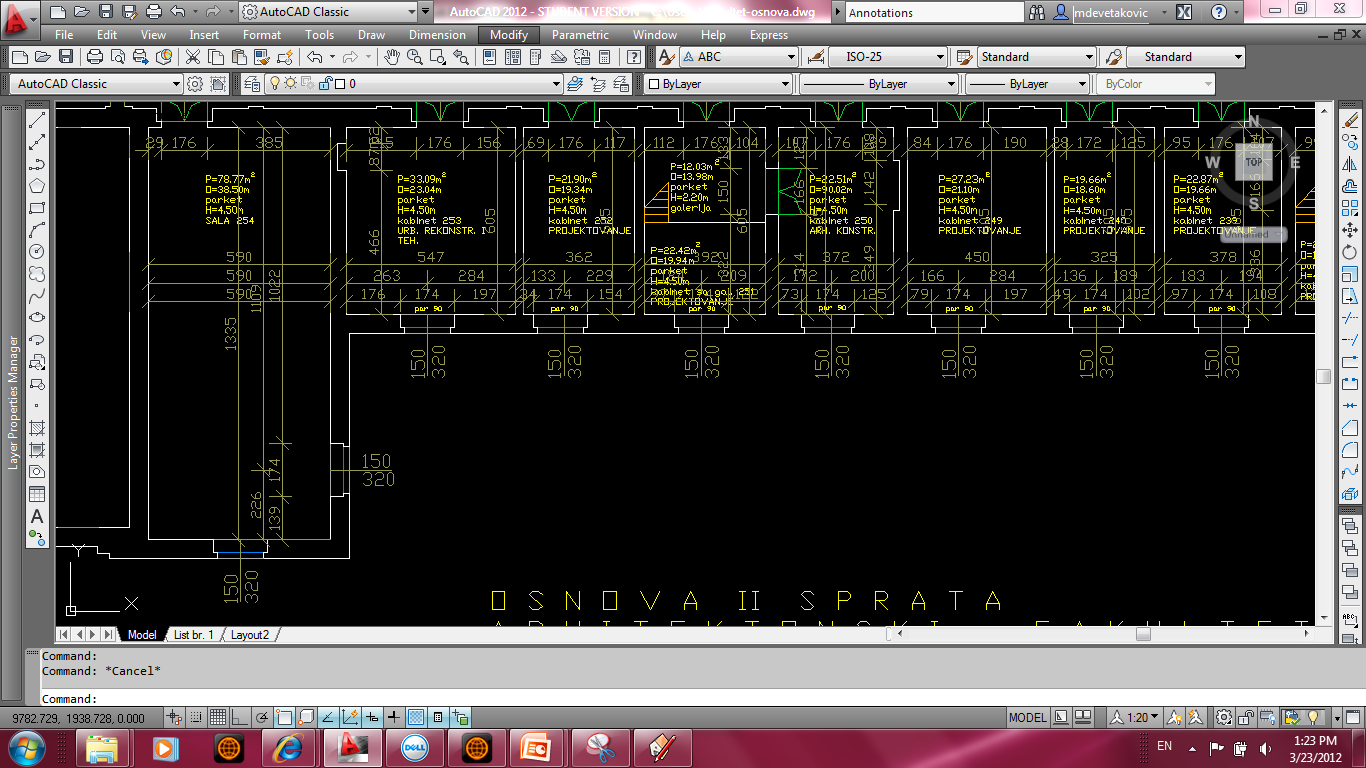 > Stil kotiranja
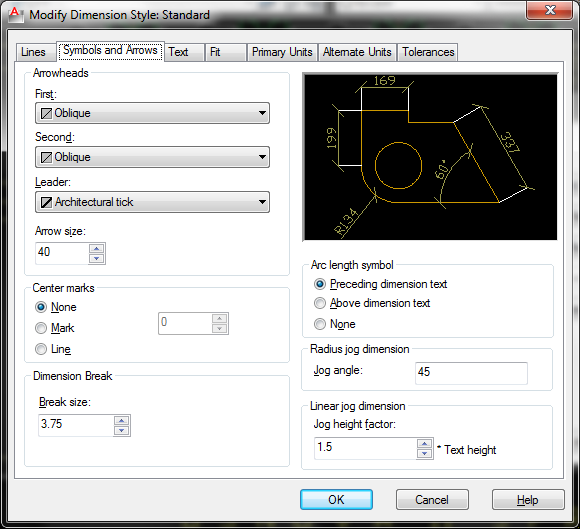 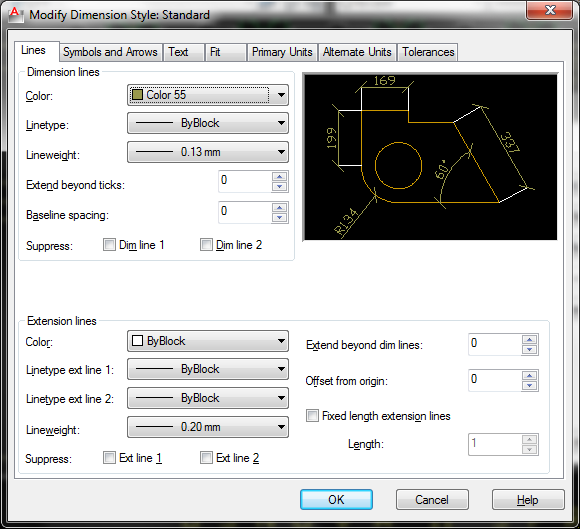 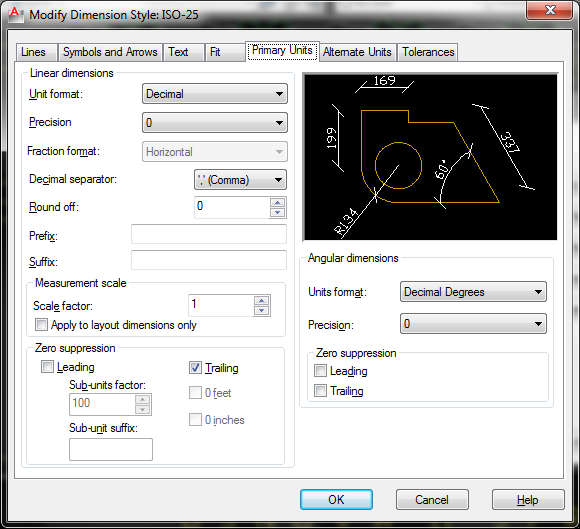 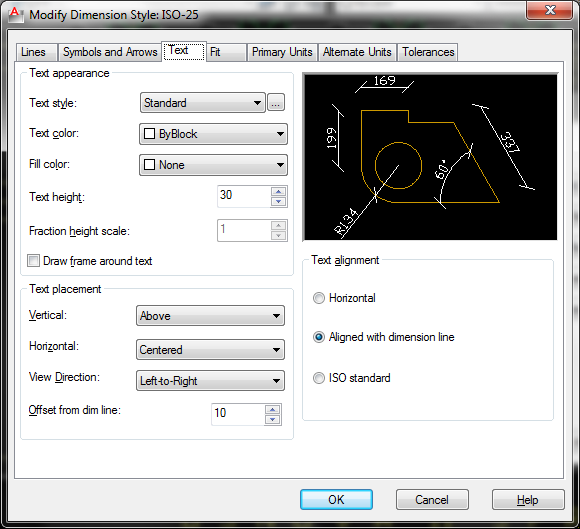 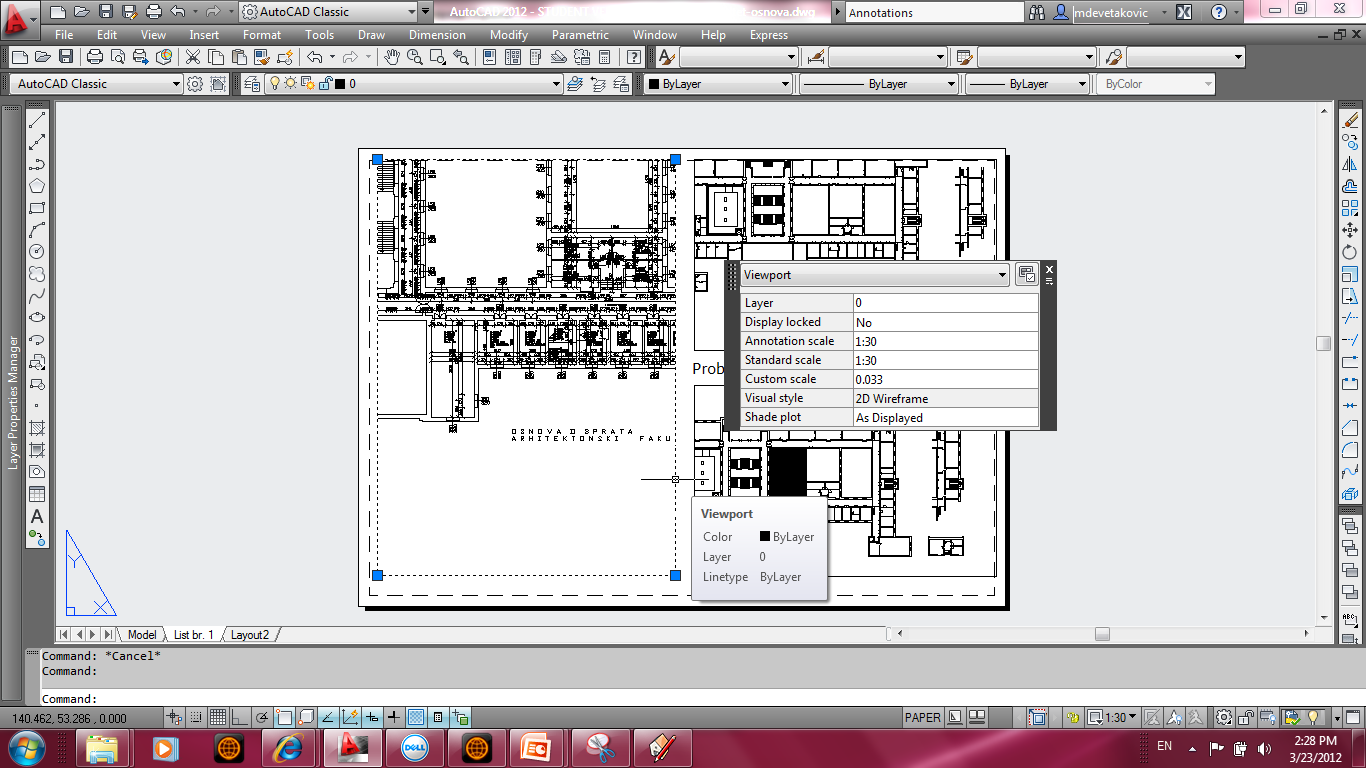 > Annotation scale
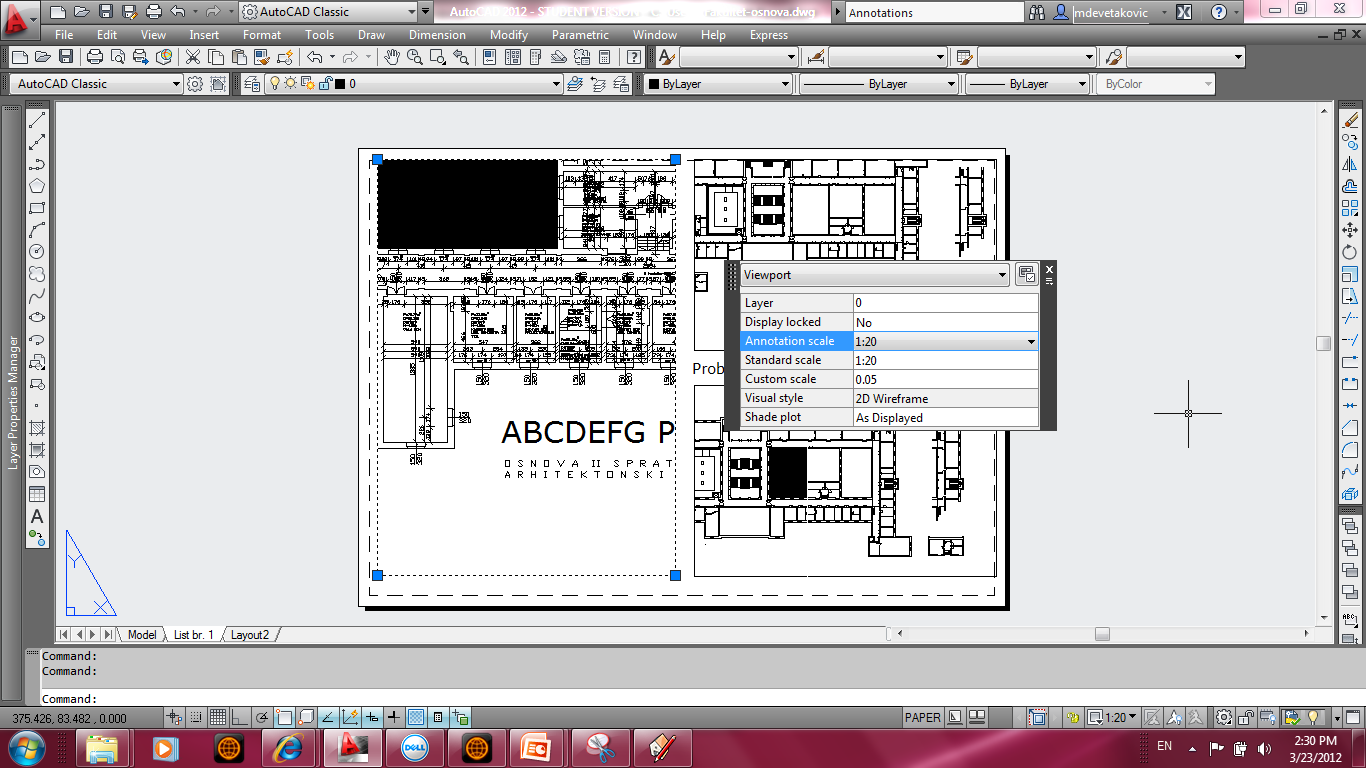 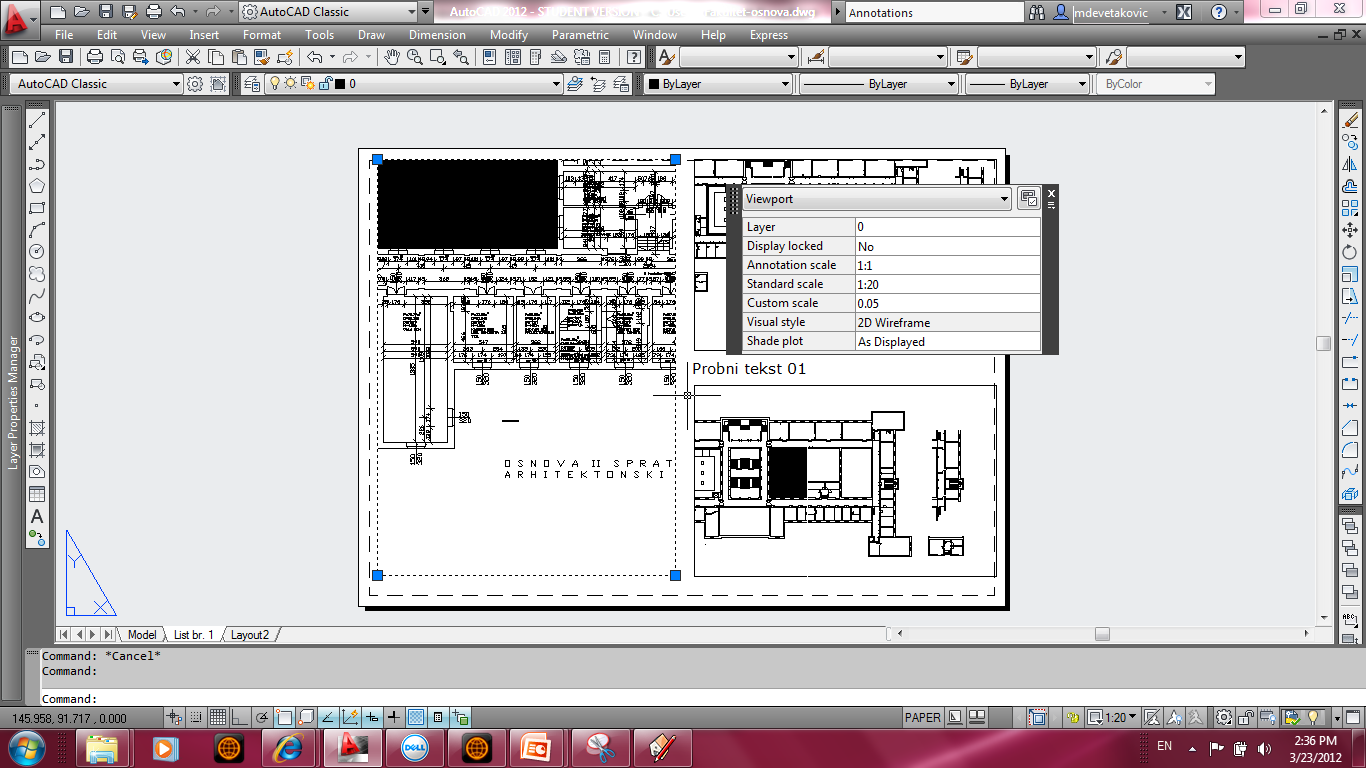 > Annotation scale
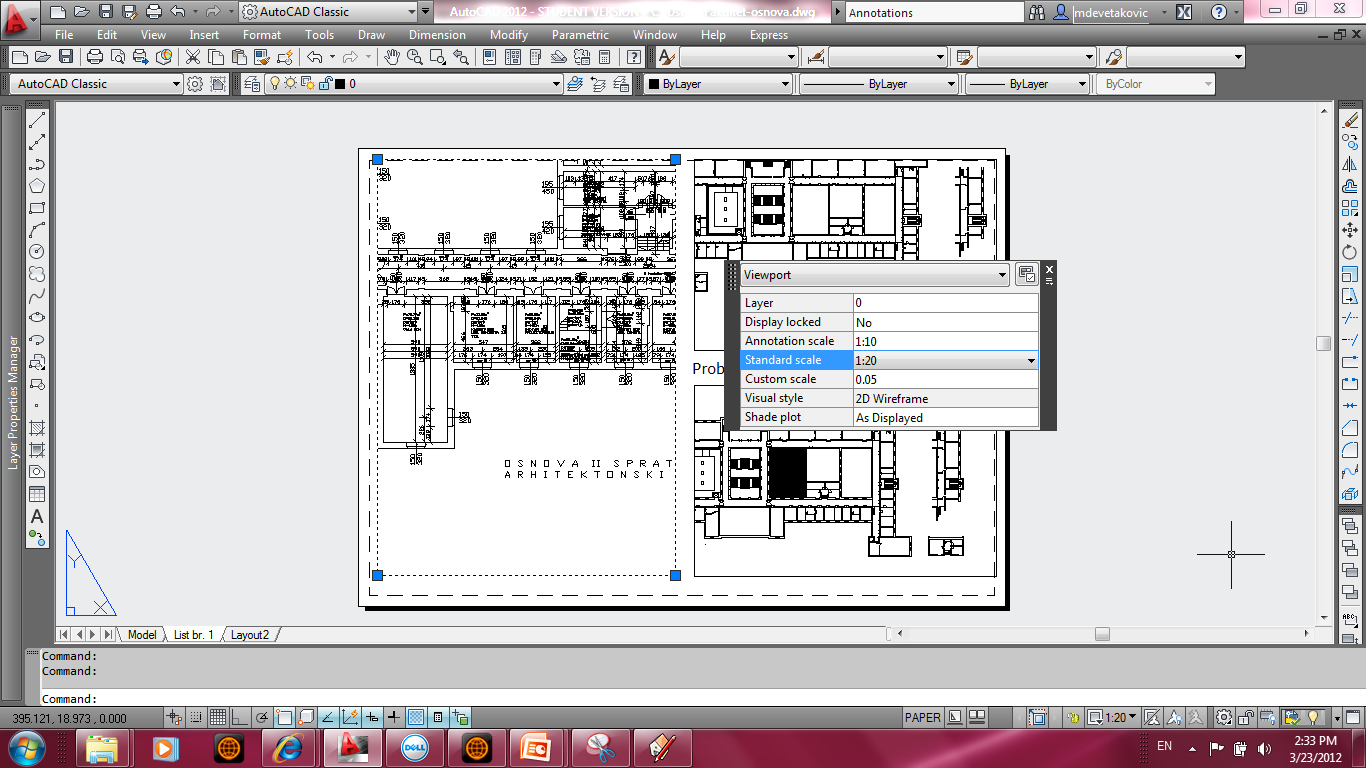 > Zadatak 05
> Zadatak
Zadatak 05 – Svetionik: osnove,presek, izgledi

Na jednom listu A4 formata prikazati projekat svetionika sa predmeta Elementi projektovanja. Za organizaciju lista koristiti predložak iz izabranog časopisa. U forumu postaviti prikaz ovog lista i koršćenog predloška u .jpg formatu, kao i .pdf datoteku. Odštampan list predati na času 6. aprila.

Svaki zadatak nosi do 10 poena. Procenat koji će neki zadatak imati u ukupnom broju poena predviđenom za kvalitet redovnog rada, biće određen naknadno.
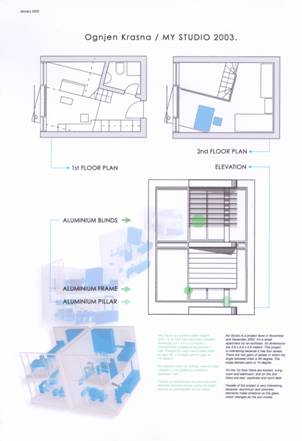 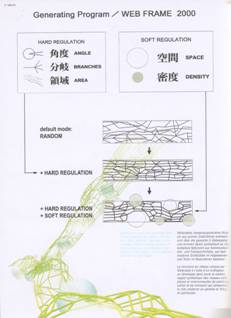 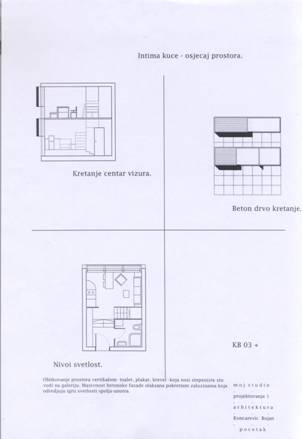 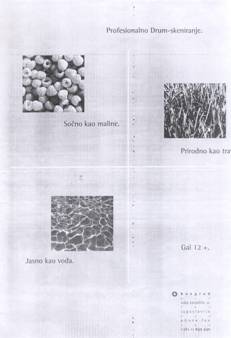 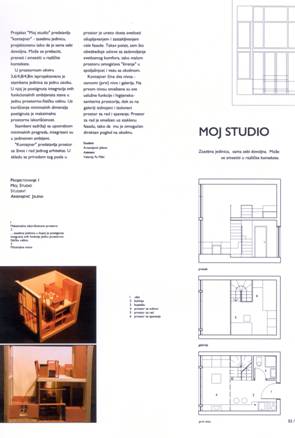 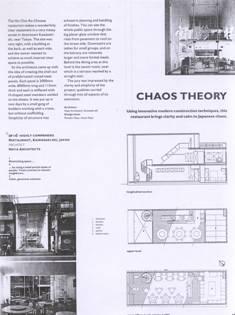 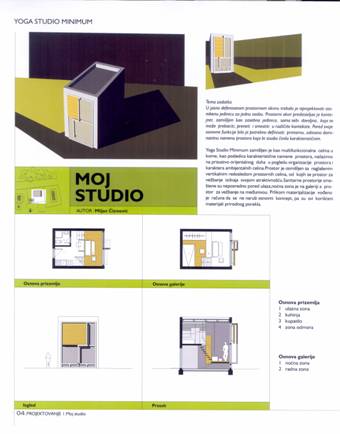 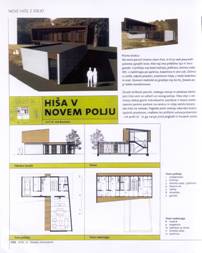 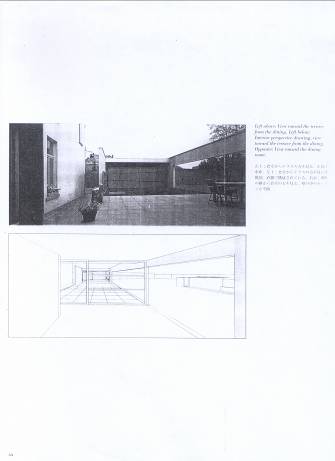 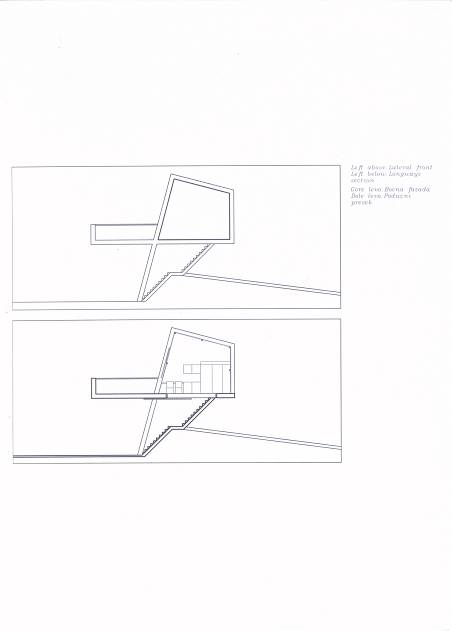 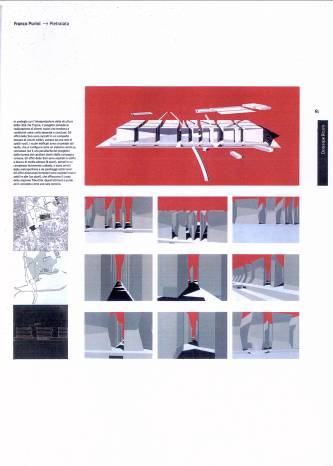 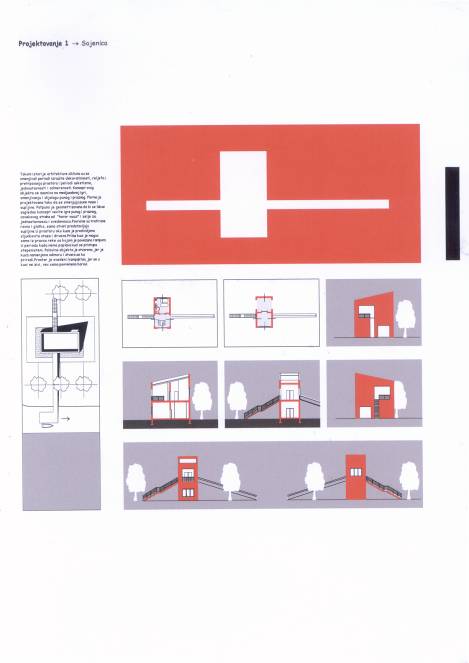 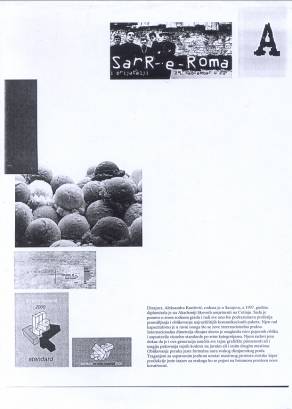 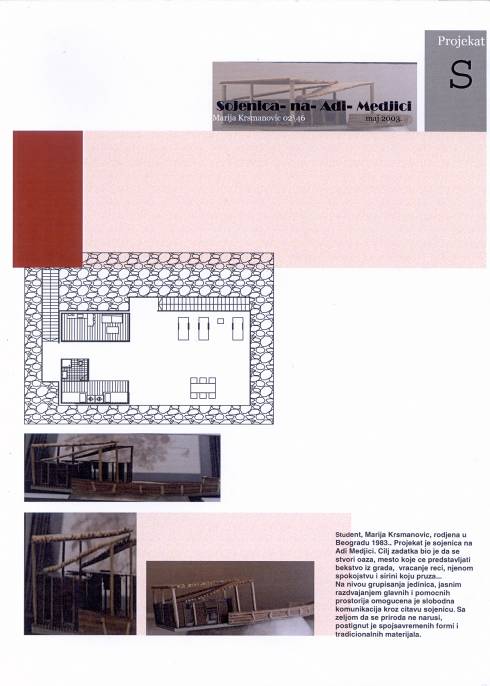 !
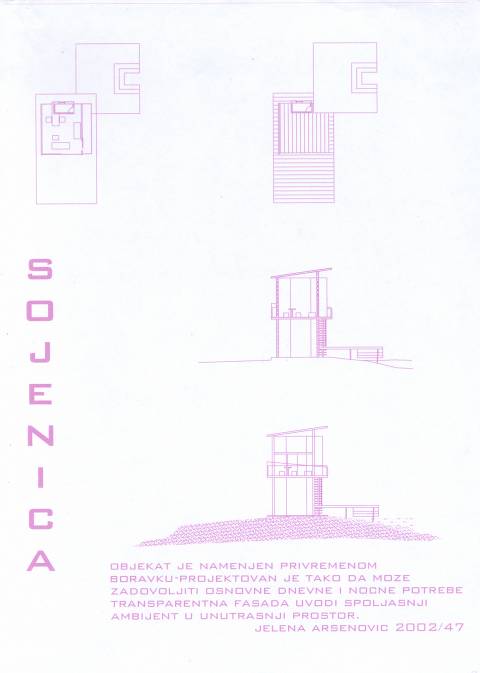 !
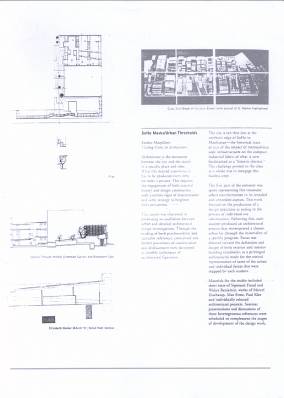 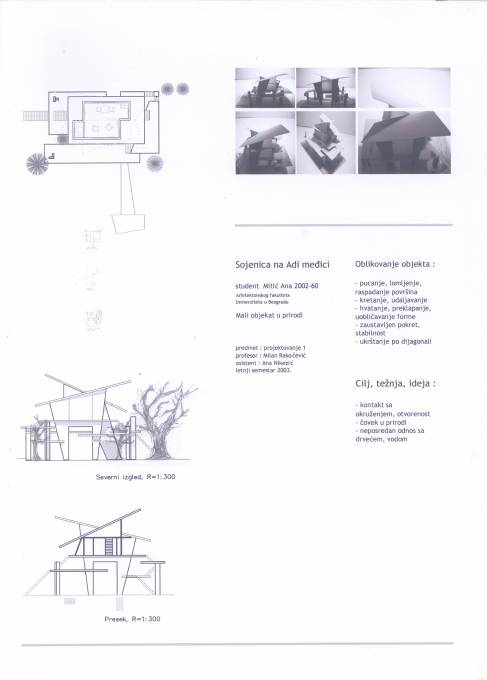 !
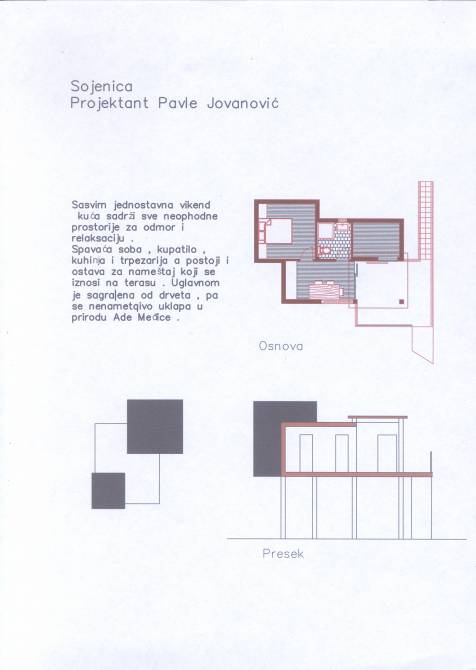 !
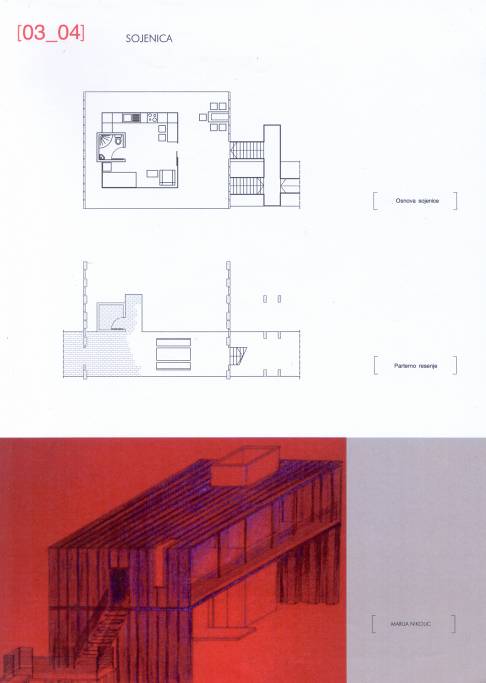 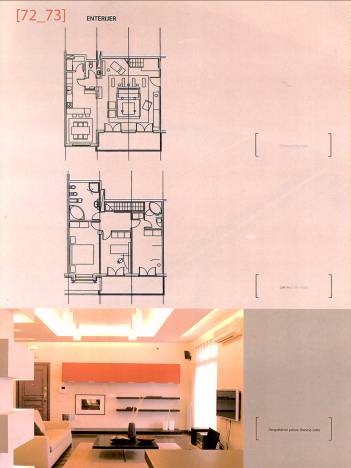 !
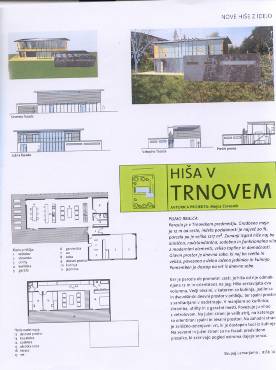 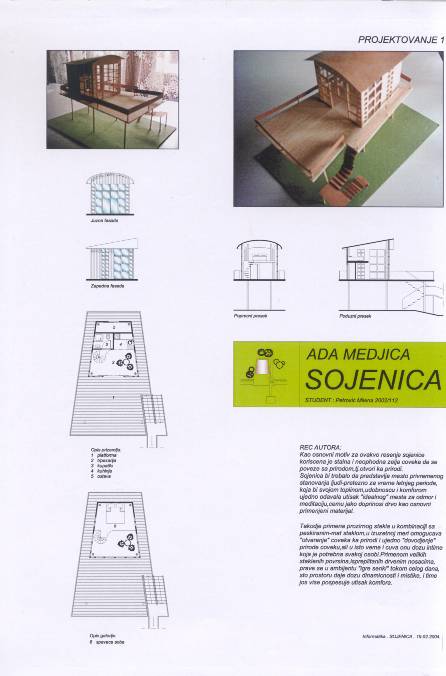 !
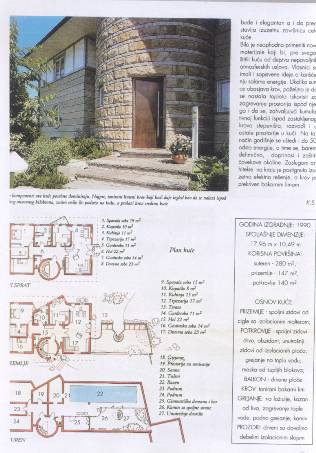 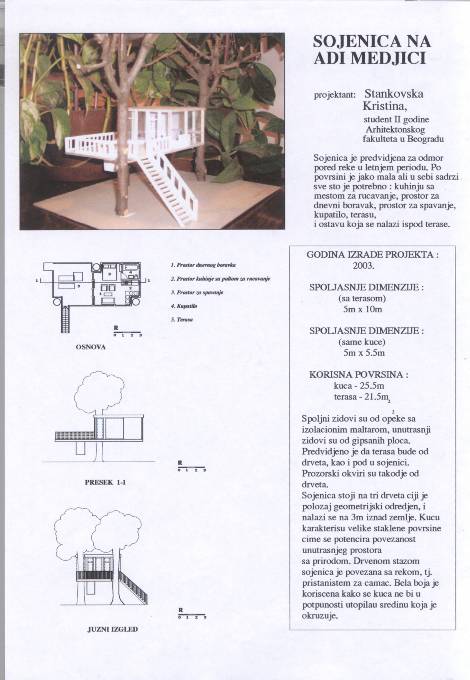 !
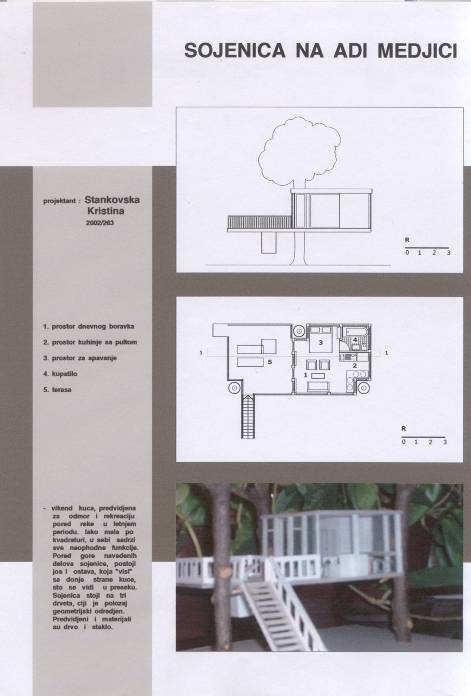 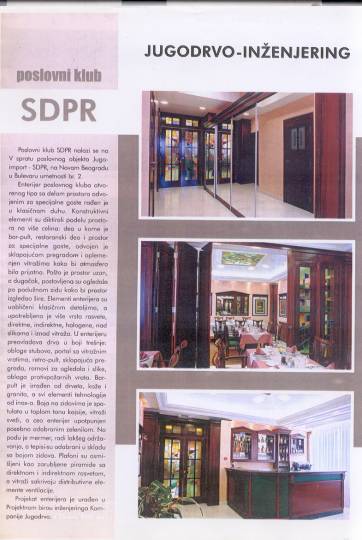 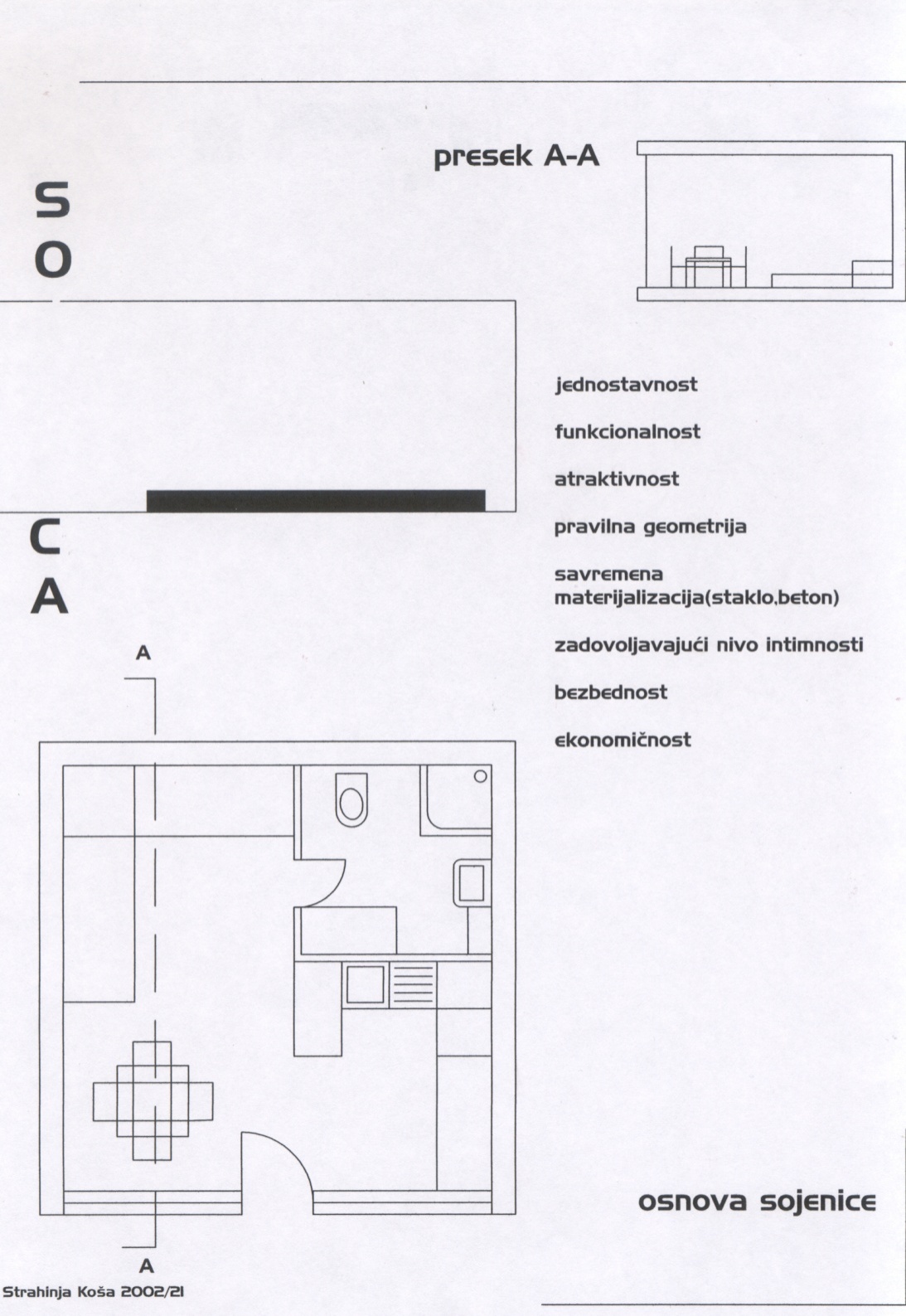 !
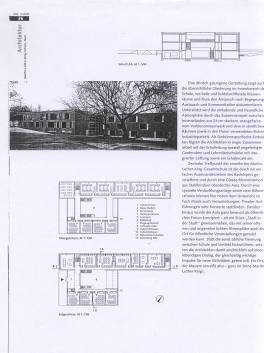 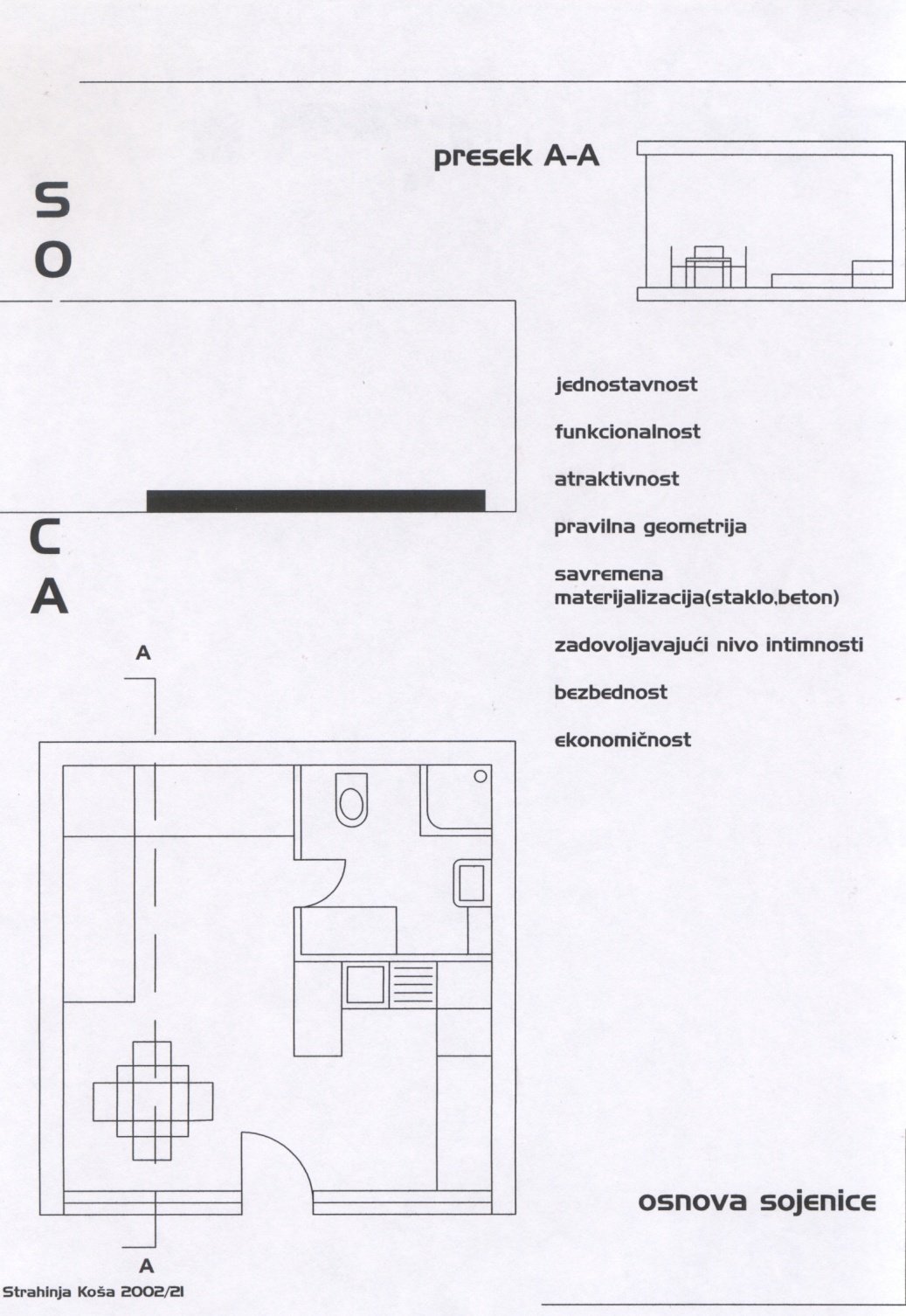 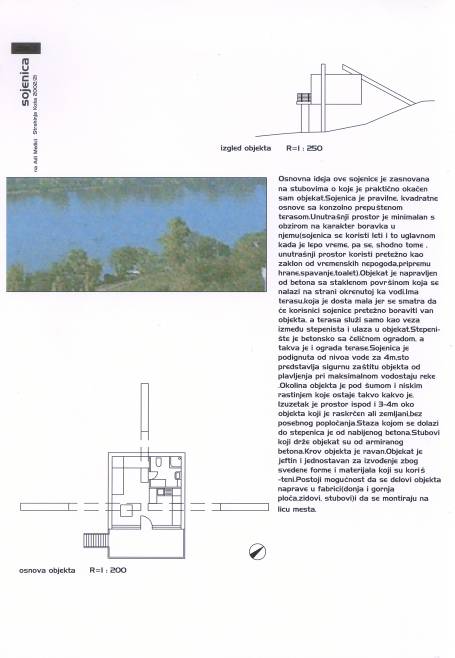 2012